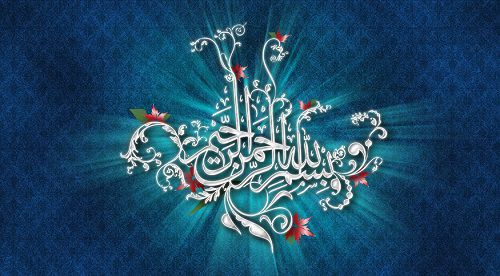 به نام خدا
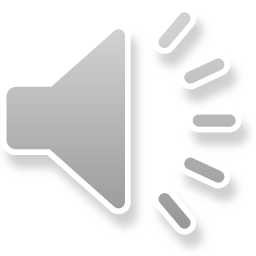 Hematologic and Immunologic Complications in pregnancy
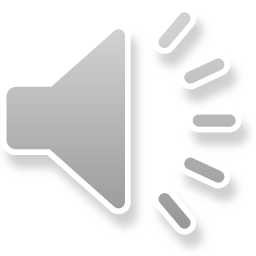 Dr shabani
HEMATOLOGIC DISEASE
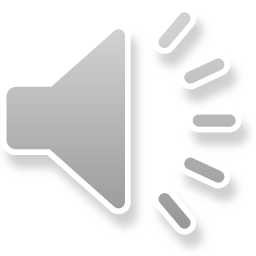 Anemia
The plasma and cellular composition of blood changes significantly during pregnancy: expansion of plasma volume proportionally greater than RBC mass

 On average:1,000 mL increase in plasma volume and 300 mL increase in RBC volume (3:1 ratio)

So hematocrit (Hct) “physiologic” decrease during pregnancy; therefore:this decrease is often not actually an anemia but a dilutional effect
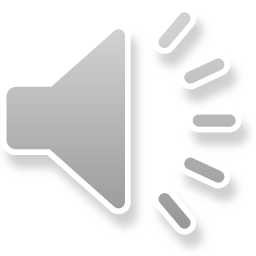 defines anemia Hb or Hct value that is less than the 5 percentile for a healthy reference population based on the stage of pregnancy

Hb (g/dl) and Hct (%) levels are below 11 g/dl and 33%, in 1,3 trimester
 10.5 g/dl and 32% in the second trimester

In practice, anemia in pregnancy is generally defined as an Hct less than 30% or a hemoglobin (Hb) of less than 10 g/dL
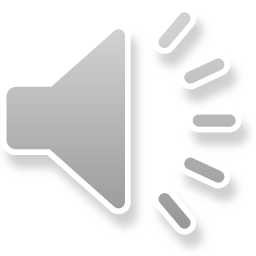 Direct fetal consequences of anemia are minimal, although infants born to mothers with iron deficiency may have diminished iron stores 

The maternal consequences of anemia are those associated with any adult anemia

If anemia is corrected, the woman with an adequate RBC mass enters labor and delivery better able to respond to acute peripartum blood loss and to avoid the risks of blood or blood transfusion
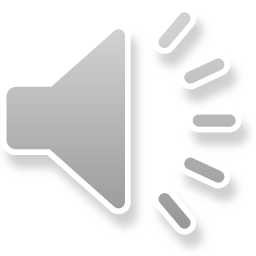 Iron-deficiency anemia
Iron-deficiency anemia is the most frequent type of anemia seen in Pregnancy more than 90% of cases

Standard diet and the endogenous iron stores of are not sufficient to provide for the increased iron requirements of pregnancy

 27 mg of iron supplementation daily for pregnant women 

All pregnant women should be screened for iron-deficiency anemia
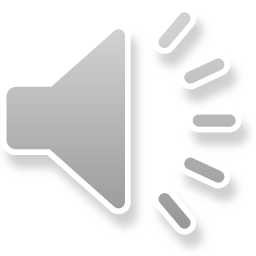 Severe iron-deficiency anemia is characterized by small, pale Erythrocytes  

Additional laboratory studies reserved for patients unresponsive to treatment of iron-deficiency

history is obviously important, especially if pica (consumption of nonnutrient substances such as starch, ice, or dirt) 

Such dietary compulsions may contribute to iron deficiency by decreasing the amount of nutritious food and iron consumed
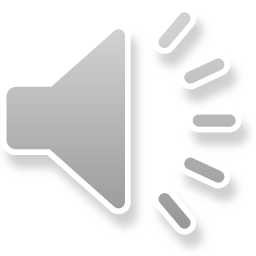 Treatment
Treatment of iron-deficiency anemia generally requires an additional 60 to 180 mg of elemental iron per day, along with folate to maximize RBC production, in addition to the iron in the prenatal vitamin/mineral

Iron absorption is facilitated by or with vitamin C supplementation or ingestion between meals or at bedtime on an empty stomach

Response to therapy is first increase in retic count approximately 1 week after starting iron therapy

Because of plasma expansion in pregnancy, the Hct may not increase significantly but, rather, stabilizes or increases only slightly
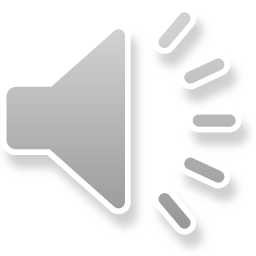 Folate Deficiency
Adequate intake of folic acid reduce the risk of NTDs in the fetus

 The first occurrence of NTDs reduce 36% if women of reproductive age consume 0.4 mg of folate daily both before conception and during the first trimester 

The Recommended Dietary Allowance for folate for pregnant women is 0.6 mg

 Folate deficiency is especially likely in multiple gestations or when patients are taking anticonvulsive medications

Women with  prior NTD-affected pregnancy or who are being treated with anticonvulsive drugs may reduce the risk of NTDs by more than 80% with daily intake of 4 mg of folate in the months in which conception is attempted and for the first trimester
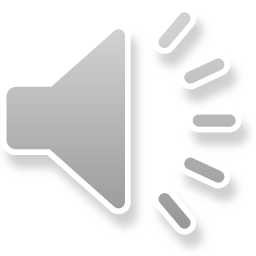 Other Anemias
The hemoglobinopathies are a heterogeneous group of single-gene disorders that includes the structural Hb variants and the thalassemias

Hereditary hemolytic anemias are also rare causes of anemia in pregnancy such as:
    hereditary spherocytosis(a defect of the erythrocyte membrane)
 glucose 6-phosphate dehydrogenase deficiency  
pyruvate kinase deficiency
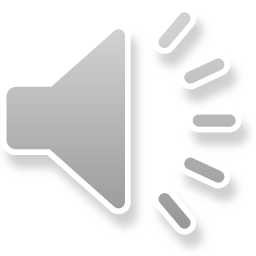 The Hemoglobinopathies
The hemoglobinopathies include:

 thalassemias (α-thalassemia and β-thalassemia) 

 sickle cell spectrum: sickle cell trait (Hb AS), sickle cell disease (Hb SS), and sickle cell disorders (Hb SC and sickle cell β-thalassemia)
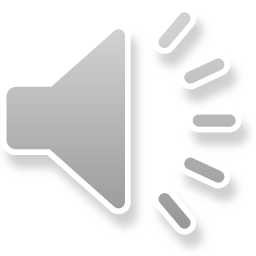 Thalassemias
α-Thalassemia : missing copies of the α-globin gene
Humans normally have four copies of the α-globin gene

Those with three copies are asymptomatic, with two copies have mild anemia, and one copy have hemolytic anemia

If gene is absent have Hb Barts disease:results in hydrops fetalis and intrauterine death
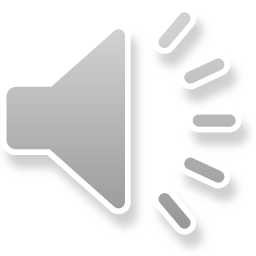 β-thalassemia
Phenotypic expressions of β-thalassemia vary because of the many possible mutations in the β-globin gene

β- Thalassemia major occurs in homozygotes and is severe disease

β-thalassemia minor (heterozygotes) may include asymptomatic to clinically anemic patients
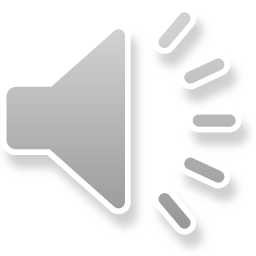 Sickle Cell Disorders
sickle cell disorders :AR, mutations that lead to functional abnormalities in the β-globin chains

Instead of normal HbA: abnormal HbS

 HbS is unstable, especially under conditions of low oxygen tension

The unstable HbS causes deformity of the normal spheroid shape of the RBC into the shape of a“sickle” 

These abnormally shaped cells lead to increased viscosity and hemolysis and a further decrease in oxygenation

Sickling that occurs in small blood vessels can cause a vaso-occlusive crisis, so blood supply to vital organs is compromised
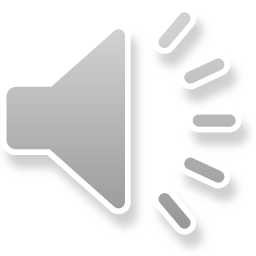 sickle cell trait :Heterozygotic (Hb AS) and are Asymptomatic

severe form:homozygotic individuals (Hb SS), is called sickle cell anemia

who have HbS and one other abnormality of β-globin : Hb SC disease and HbS/β-thalassemia.

If both parents are to be carriers of anyhemoglobinopathy, genetic counseling is recommended: initial testing by CBC
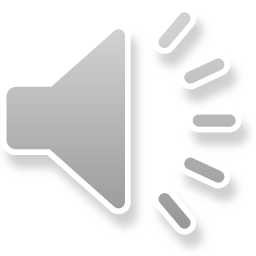 patients with the sickle cell trait (Hb AS) have increased risk of UTI but no other pregnancy complications

Pregnancies in patients with HbS/β-thalassemia unaffected

in contrast Patients Hb SS or Hb SC:
 may suffer vaso-occlusive episode
 Infections are also more common due to functional asplenia caused by repetitive end-organ damage to the spleen

before attributing pain to a vasoocclusive crisis, Infection should be ruled out
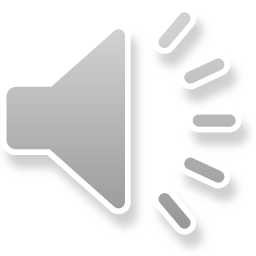 Prophylactic maternal RBC transfusions for women with hemoglobinopathies were used in the past
Now transfusions  reserved for complications of hemoglobinopathies :CHF, SCC crises unresponsive to hydration and analgesics, and severely low levels of Hb

fetal outcomes :preterm labor, IUGR, and LBW are more common in hemoglobinopathies (except those with sickle cell trait)

 antenatal assessment of fetal well-being and growth is an important part of managing patients with hemoglobinopathies
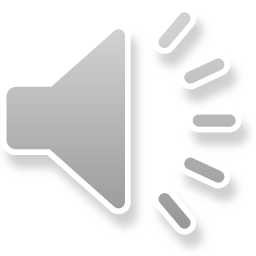 ALLOIMMUNIZATION
The formation of maternal antibodies is called alloimmunization

can lead transplacental passage of these antibodies into the fetal circulation, causing antibody response sufficient to destroy fetal RBCs

early exposures to maternal antigens may occur in first pregnancy, but alloimmunization commonly occurs in a subsequent pregnancy

maternal antibodies to fetal RBC antigens leads to hemolytic disease in the fetus or newborn:hemolysis, bilirubin release, and anemia
severity of illness determined by :the degree of immune response elicited (i.e. how much antibody is produced), how strongly the antibody binds the antigen, the GA at which the diagnosis is made, and the ability of the fetus to replenish the destroyed red cells to maintain an Hct sufficient for growth and development
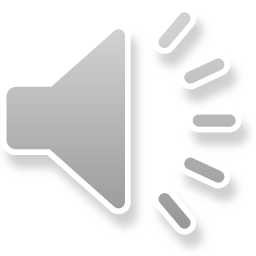 Natural History
The most common antigen involve is part of the Rh (CDE) system, specifically the D antigen

 Rh alloimmunization is often called Rh-isoimmunization and was the first form of maternal alloimmunization described

The D antigen is either present or absent
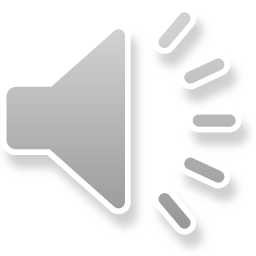 Patients with D antigen are Rh D-positive, and lacking this antigen, are said to be Rh D-negative

Approximately 15% of whites are Rh D-negative

 A variant of  D antigen called weak D antigen (Du) also exists :can be mistakenly classified as Rh negative

Rh weak D-positive should be managed the same as those who are Rh D-positive
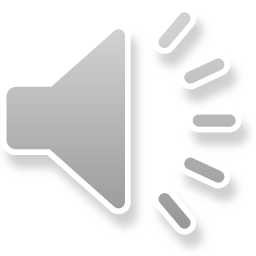 Alloimmunization can occur when Rh D-negative woman is pregnant with a fetus who has inherited the Rh D antigen from its father Rh D-positive

Any event associated with fetal–maternal bleeding can potentially lead to maternal exposure to RBCs: can trigger a maternal immune response 

These events include the following:
• Childbirth
• Delivery of the placenta
• Threatened, spontaneous, elective, or therapeutic abortion
• Ectopic pregnancy
• Bleeding associated with placenta previa or abruption
• Amniocentesis
• Abdominal trauma
• External cephalic version
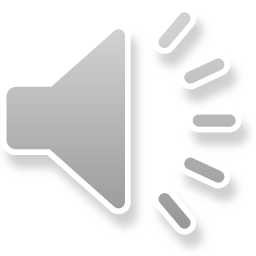 the secondary antibody response is characterized by the production of IgG antibodies that  cross the placenta, enter the fetal circulation and bind to Ag sites on fetal red cells

If fetus is able to augment erythropoiesis to keep pace with rate of hemolysis, serious anemia not develop

But if large amounts of antibody cross the placenta, resulting in destruction of large numbers of fetal RBCs, the fetus may be unable to sufficiently replenish the RBCs and anemia may ensue
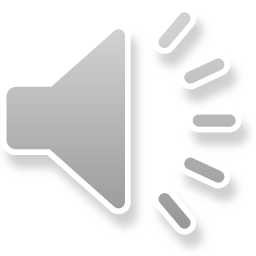 Fetal Consequences
At first-affected pregnancy :
mild anemia and elevated bilirubin at birth,
 often necessitating treatment for newborn such as ultraviolet light and exchange transfusion, because the newborn’s liver may be unable to effectively metabolize and excrete the released Bil
Markedly elevated bilirubin lead to:kernicterus(bilirubin deposition in the basal ganglia), which can cause permanent neurologic symptoms or even death
This condition is rarely seen today in developed countries
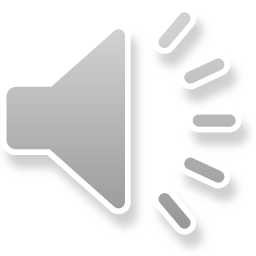 Assessment of the amount of bil excreted by the fetus into the AF is one method used to monitor fetal status

When fetal anemia is significant, fetal hematopoiesis increases, so recruitment of alternative sites for RBC Production

 The fetal liver is an important site of extramedullary hematopoiesis

 This consequence, in conjunction with the increase in intravascular resistance to flow caused by islands of hematopoietic cells in the liver, can lead to the development of ascites, subcutaneous edema, or pleural effusion
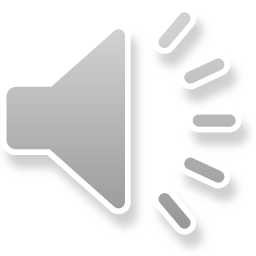 Severe anemia affects fetal cardiac function in two ways
1-anemia can lead to a high-output cardiac failure 
As the cardiac system attempts unsuccessfully to keep pace with the oxygen delivery demands, the myocardium becomes dysfunctional, resulting in effusions, edema, and ascites due to hydrostatic pressure increases

2-Anemia itself can cause myocardial ischemia, thereby directly damaging and compromising myocardial function
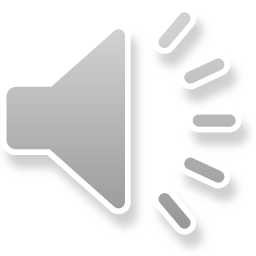 This combination of fluid accumulation in at least two extravascular compartments (pericardial effusion, pleural effusion,ascites, or subcutaneous edema) is referred to as hydrops fetalis

Alloimmunization usually progressively worsens in each subsequent Pregnancy

 Fetal anemia may occur at the same gestational age or earlier than in the prior affected pregnancies
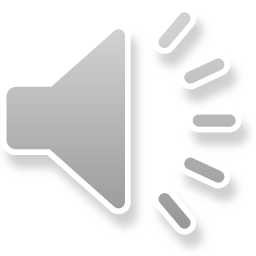 Significance of Paternal Antigen Status
In a pregnancy involving an alloimmunized patient, the first step in management is determination of the paternal erythrocyte antigen status. 

In pregnancies in which there is a heterozygous paternal genotype, the fetal antigen type may be assessed by genetic analysis of fetal cells obtained by amniocentesis

 Newer noninvasive technologies utilizing cell-free fetal DNA testing from maternal plasma can assess for fetal D or Kell antigens and are becoming more widely available

Regardless of the amount of maternal antibody present, if the subsequent fetus does not carry the antigen (because the father was a heterozygote or there is different paternity), then the fetus has a 98.5% probability of not being at risk
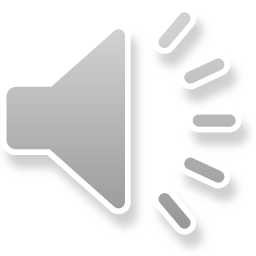 Diagnosis
All pregnant women should test at first prenatal visit for ABO blood group and Rh D type and screened for the presence of erythrocyte  antibodies

 These laboratory assessments should  repeat in each pregnancy

Ab screening(IC) is also recommended before administration of anti-D immunoglobulin at 28 weeks of gestation,postpartum, and the time of any event in pregnancy

Patients who are Du are not at risk for isoimmunization and should not receive anti-D immunoprophylaxis
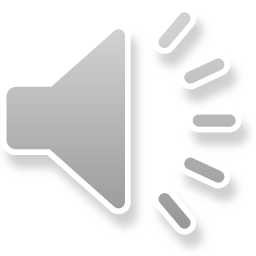 Any antibodies potentially associated with fetal hemolysis found during this routine screening are further evaluated based on the strength of the antibody response, which is reported in titer format (1:4, 1:8, 1:16, etc., or simply as 4, 8, 16, etc.), with higher numbers indicative of a more significant antibody response
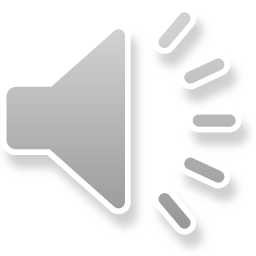 Assessment
Titers provide little information about fetal status

A critical titer is that titer associated with a significant risk of severe fetal hemolytic disease and hydrops fetalis

In most centers,this is between 1:8 and 1:32

 If the initial antibody titer <1:8 or less, Rh D-negative patient  monitor with titer assessment every 4weeks

 In a first-sensitized pregnancy, titers are generally performed every 4 weeks
 Once a critical titer is reached, further evaluation and surveillance of the fetus is warranted and serial titers are no longernecessary

 With a history of an affected fetus or infant, titers are not helpful in predicting fetal hemolytic disease and further evaluation is warranted
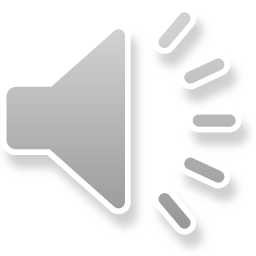 Amniotic Fluid Assessment
Evaluation for possible fetal anemia is usually undertaken in the second trimester, although management may be individualized depending on history and available expertise

AF assessment of the level of bilirubin has been used as a measure of fetal status and an indirect means of estimating the potential for severe fetal anemia

 In second half of a normal pregnancy, the level of bilirubin in the AF decreases progressively, whereas in an affected, isoimmunized patient, the amount of bilirubin detected can deviate significantly

increase in the AF bil  in affected pregnancies is a result of fetal urinary excretion of the increased amount of circulating bil

 Serial amniocenteses were performed to determine the level of bil in the AF , which reflected the severity of fetal anemia
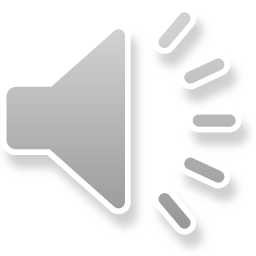 Ultrasound Assessment
The current trend in management is the measurement of peak velocity of MCA  flow using Doppler ultrasound

velocity of flow MCA is related to the viscosity of the blood

In the setting of fetal anemia, the blood is less viscous due to fewer cells, and, therefore, the velocity of flow increases

 GA–specific peak velocity normal curves have been derived and correlated with the fetal Hct

 The degree of peak velocity elevation above the median for that GA can be used to estimate the fetal Hct and thus, the risk of fetal anemia

 Using the peak systolic velocity of the MCA, almost all fetuses with moderate to severe anemia can be identified
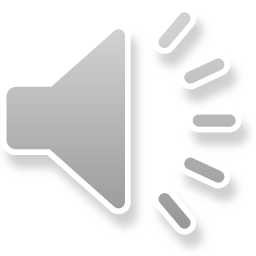 Ultrasound assessment of the fetus is also helpful in detecting severe signs of hemolysis that have resulted in profound fetal anemia

If the monitoring test indicates a risk of fetal anemia, or if hydrops is diagnosed, cordocentesis or percutaneous umbilical blood sampling (PUBS) is performed to directly measure the fetal Hct
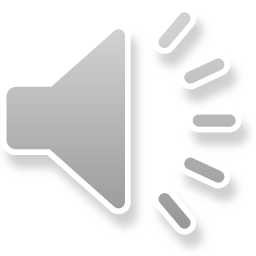 Evaluation of a Pregnancy with a Positive MaternalAntibody Screen
• Maternal antibody identification and antibody strength (titer)
• Careful obstetric history for prior affected fetus
• Paternal antigen testing, possible fetal DNA testing
• Serial antibody titers, if first-sensitized pregnancy
• Assessment of risk of fetal anemia if a critical titer is found or if there
has been a prior affected child
• Amniotic fluid bilirubin assessment (amniocentesis)
• Middle cerebral artery Doppler (currently recommended since noninvasive)
• Ultrasound, antenatal surveillance
• Cordocentesis/percutaneous umbilical blood sampling if monitoring test is abnormal
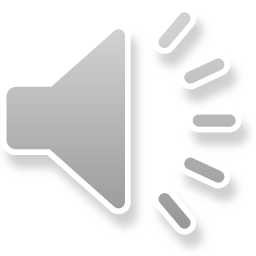 Management
Direct transfusion under ultrasound guidance into the umbilical vein is preferred technique

Because the transfused cells are antigen negative, they are not subject to hemolysis by the maternal antibody and the predicted lifespan of the RBC  is the only determinant of how long they persist in the fetal circulation

The timing and need for further transfusions based either on the severity of the disease or on MCA Doppler

 After two to three transfusions, most of the circulating RBCs in a fetus are transfused cells, because the hematopoietic system in the fetus has been suppressed

Intrauterine transfusions, steroid administration to promote fetal
     pulmonary maturity, and early delivery may be required
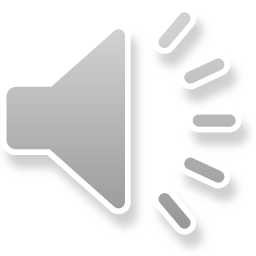 Prevention
Anti-D immunoglobulin is effective only for the D antigen of the Rh system

 It is not effective in preventing sensitization to other Rh antigens or any other RBC antigens

For this reason, it is standard practice to administer a 300-μg dose of anti-D immunoglobulin to all Rh D-negative women at about 28 weeks of gestation, unless it is absolutely certain that the father is Rh D-negative
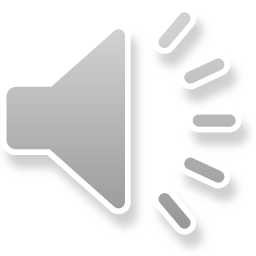 Because even a minute amount of fetal RBCs can result in sensitization to the Rh D antigen, in any circumstance when a fetal–maternal hemorrhage can occur: 

prophylactic dose of 300 μg of anti-D immunoglobulin should be administered

Each dose of anti-D immunoglobulin provides protection against sensitization for up to 30 mL of fetal blood or 15 mL of fetal RBCs
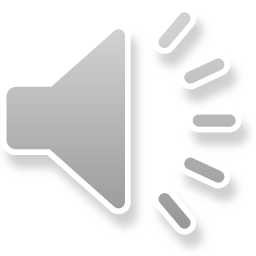 In trauma or bleeding during pregnancy in which there is a potential for more than a 30-mL fetal–maternal transfusion:

 fetal–maternal hemorrhage can be assessed using the Kleihauer-Betke Test

This test identifies fetal erythrocytes in the maternal circulation  volume of fetal–maternal hemorrhage can be estimated

 Based on this estimation, the appropriate dose of Rh immunoglobulin Determin

 An indirect Coombs test can also be used to determine if the patient has received sufficient antibody: A positive test indicates that she has received an adequate dose
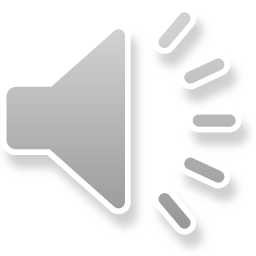 Management of Isoimmunization to Other Red Cell Antigens
Although the routine use of Rh immunoglobulin has decreased isoimmunization due to the D antigen, isoimmunization due to other blood group antigens has proportionally increased

 The frequency of these antibodies varies depending on the frequency of the antigen in the general population and in various ethnic groups

 In addition, the likelihood that these antibodies will result in significant fetal hemolytic disease dependson several factors, including the size of the sensitizing antigenic stimulus,the relative potency of the antigen, and the isoform (IgG or IgM) of antibody response
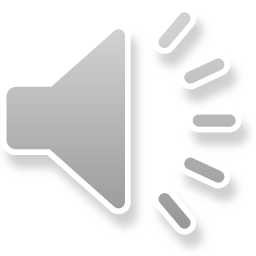 Kell Antigen
important cause of hemolytic disease of the fetus not associated with the D antigen is isoimmunization to the Kell antigen
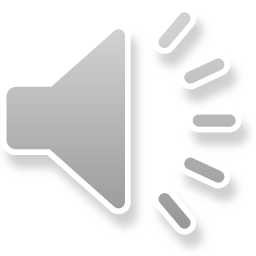 ABO Hemolytic Disease
ABO hemolytic disease, due to maternal–fetal incompatibility for the major blood group antigens, can occur

 It is usually associated with mild fetal and newborn hyperbilirubinemia

Typically, it is not associated with severe fetal disease:
 because there are fewer A and B antigenic sites onfetal RBCs than on adult blood cells
 In addition, much of the anti-A and anti-B antibody produced is of the IgM isoform that does not cross the placenta to any extent
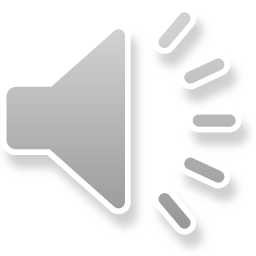 Thank you
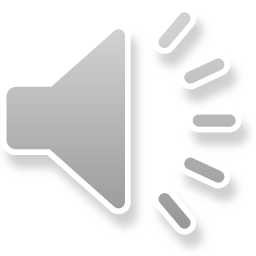